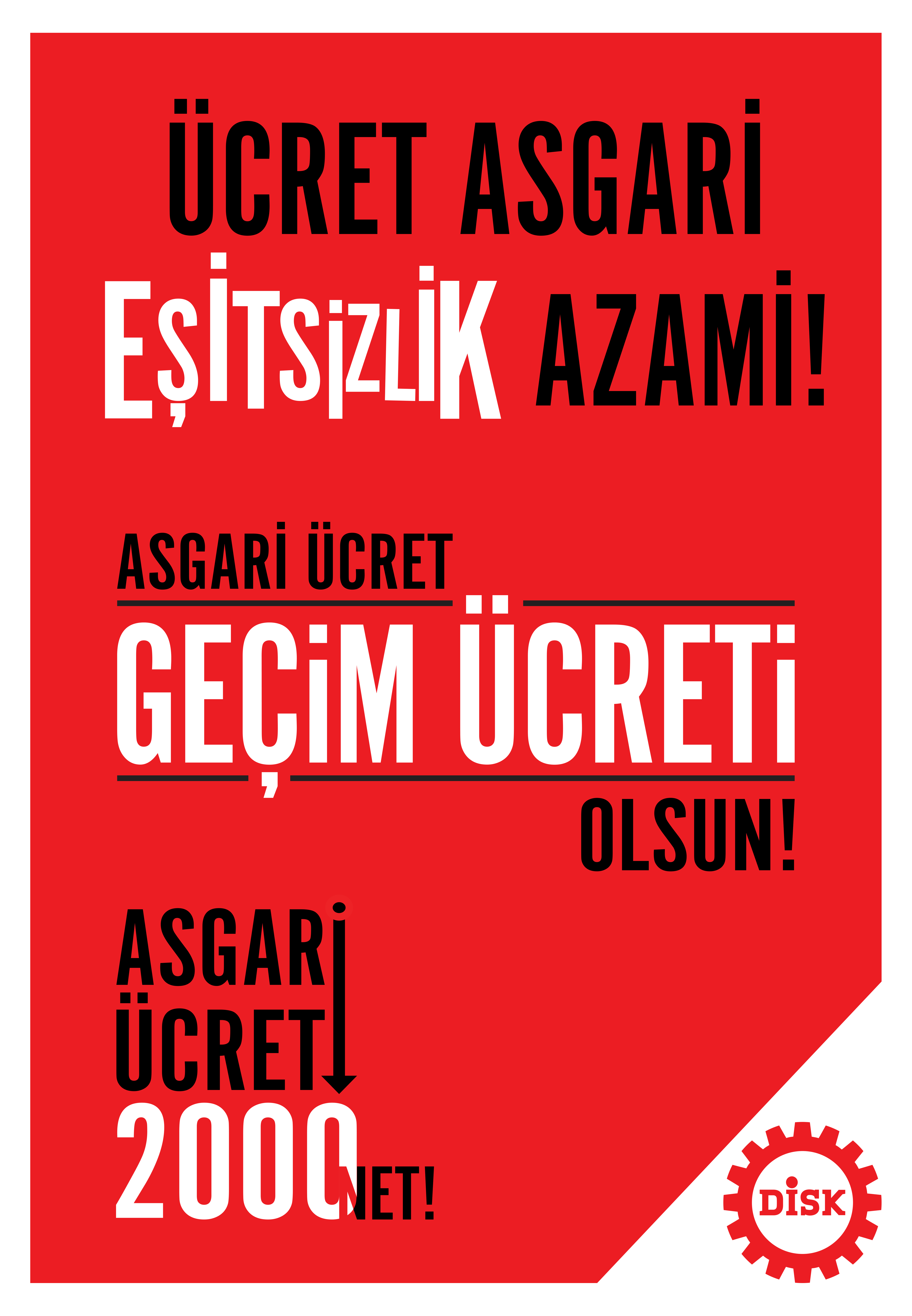 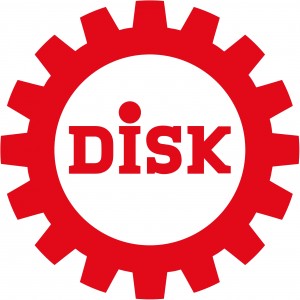 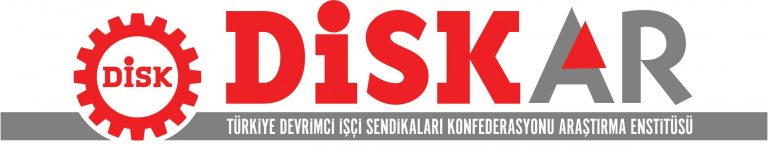 1
8 Aralık 2016, İstanbul
Asgari ücret sadece asgari ücret değil
Asgari ücret sadece asgari ücret civarında ücret alanları değil, bütün ücretli çalışanları ilgilendiren çok önemli bir göstergedir. 
Asgari ücret seviyesindeki artış, genel ücret artışlarını da etkilemektedir. 
Asgari ücretle çalışanların sayısı 2015 itibariyle 5,4 milyon civarındadır. 
2004 yılında 2,7 milyon olan asgari ücretli sayısı 12 yılda yüzde 100 artış göstermiştir 
Yaklaşık 8 milyon işçi asgari ücret artışından doğrudan etkileniyor
2
Ücretlerin milli gelir içindeki payı azalıyor
Türkiye’de emeğin milli gelir içindeki payı 2000’li yılların başından bu yana azalmaktadır. 
AMECO verilerine göre 1999’da 52,2 olan ücretlerin milli gelir içindeki payı 2000’li yıllarda sistemli biçimde azalarak 2015 yılında yüzde 34 seviyesine gerilemiştir
3
Asgari ücret artışları gelir eşitsizliğini düzeltmedi
Nüfusun en düşük gelir grubunu oluşturan yüzde 20’lik dilimin milli gelirden aldığı pay uzun süredir yüzde 6 civarında çakılı kalmıştır. 
Nüfusun en yüksek yüzde 20’lik grubunun milli gelirden aldığı pay yüzde 46 civarında seyretmektedir. 
Nüfusun en düşük gelire sahip yüzde 20’lik dilimi ile en yüksek gelire sahip yüzde 20’lik dilimi arasında 8 kat fark vardır.
4
Geçim sıkıntısı had safhada
TÜİK 2015 araştırmasına göre düşük gelir grubunda evden uzakta bir haftalık tatil masrafını karşılayamayanların oranı yüzde 95’tir. 
İki günde bir et, tavuk ya da balık içeren yemek masrafını karşılayamayanların oranı ise yüzde 71’dir.
Konut masrafları yük getiriyor diyenler düşük gelir grubunda yüzde 90’dır. Borç ve taksidi olanların oranı genel nüfusun içinde yüzde 67’dir. 
Maddi yoksunluk oranlarının yüksekliği asgari ücret artışını daha da yaşamsal kılmaktadır.
5
İşveren İddialarının Aksine, Türkiye’de İşgücü Maliyeti Düşüyor
AMECO verileri sadece emeğin milli gelir içindeki payının değil, Türkiye’de işgücü maliyetlerinin de giderek düştüğünü ortaya koymaktadır. 
2000 yılında 100 olan işgücü maliyeti 2015 yılında 27 puanlık düşüşle 73’e gerilemiştir. 
Oysa aynı dönem içinde AB ülkelerinde işgücü maliyetlerinde sadece üç puanlık düşüş yaşanmıştır
6
Türkiye Düşük Asgari Ücretli Ülkeler Arasında
OECD 2015 verilerine göre asgari ücretin satın alma gücü açısından Türkiye 26 OECD ülkesi içinde 20. sırada yer almaktadır. 
Asgari ücreti Türkiye’den düşük ülkeler sadece Meksika, Şili, Çekya, Slovakya ve Macaristan’dır. 
Diğer ülkelerin tümünün asgari ücreti Türkiye’den fazladır. 
AB ülkeleri satın alma gücü paritesine göre Türkiye’nin 2 ile 2,5 kat daha yüksek asgari ücrete sahiptir
7
Türkiye’de Ortalama Saat Ücretleri 26 Avrupa Ülkesinden Düşük
Satın alma gücü paritesine göre Türkiye’de ortalama saat ücreti 2014 yılında 7,6 Avro iken İrlanda, Norveç, Danimarka, Belçika ve Almanya’da 17 ile 22 avro arasındadır
Ortalama saat ücretlerinin Türkiye’den düşük olduğu ülkeler sadece Sırbistan, Letonya, Makedonya, Litvanya, Romanya ve Bulgaristan’dır
8
Asgari Ücret Dolar Karşısında Eriyor
2008  yılı başında aylık  414 ABD doları olan asgari ücret 2016 Kasım ayı itibariyle 377 dolara geriledi. 
Asgari ücretin işverene maliyeti de dolar cinsinden geriledi.  2008 yılı başında 636 dolar olan asgari ücretin işverene maliyeti 2016 Kasım ayı itibariyle 561 dolara geriledi.
9
Asgari Ücretin İşverene Maliyeti Yüzde 70’den 49’a İndi
2007 yılında asgari ücretin işverene maliyeti, net asgari ücretin yüzde 70’i kadar daha fazlaydı. 
Diğer bir ifade ile net  asgari ücret 100 ise işverene maliyeti 170 idi. 
2008 yılından itibaren brüt maliyet düşmeye başladı. 
2016 itibariyle asgari ücretin işverene maliyeti net asgari ücretin yüzde 49 fazlasıdır. Asgari ücret 100 ise işverene maliyeti 149’dur
10
İşverenlere 63 Milyar Prim Desteği: Bütçenin Yüzde 4’ü
Asgari ücretin işverene maliyetini azaltan teşvikler bütçe içinde önemli bir toplam oluşturuyor.  
2010-2016 arasında yüzde 5’lik işveren SGK prim desteğinin bütçeye getirdiği yük 63 Milyar TL’dir 
Prim desteğinin bütçeye oranı yüzde 4’e yükseldi
11
Asgari Ücret Tespitinde TÜİK Hesabına Dahi Uyulmuyor
TÜİK tarafından hesaplanan asgari ücret önerisi Asgari Ücret Tespit Komisyonu tarafından dikkate alınmıyor.  
Asgari ücret TÜİK tarafından hesaplanan asgari ücretin altında kalmaktadır. 
Aradaki fark 19 ile 32 puan arasında değişmektedir. 
2016 için saptanan asgari ücret TÜİK’in bir işçi için hesapladığı asgari giderinin 300 TL altındadır.
12
13
14